WELCOME
PRESIDENT ELECT TRAINING SEMINAR
Pledge of Allegiance

4 Way Test

Invocation
Ken Kaplan
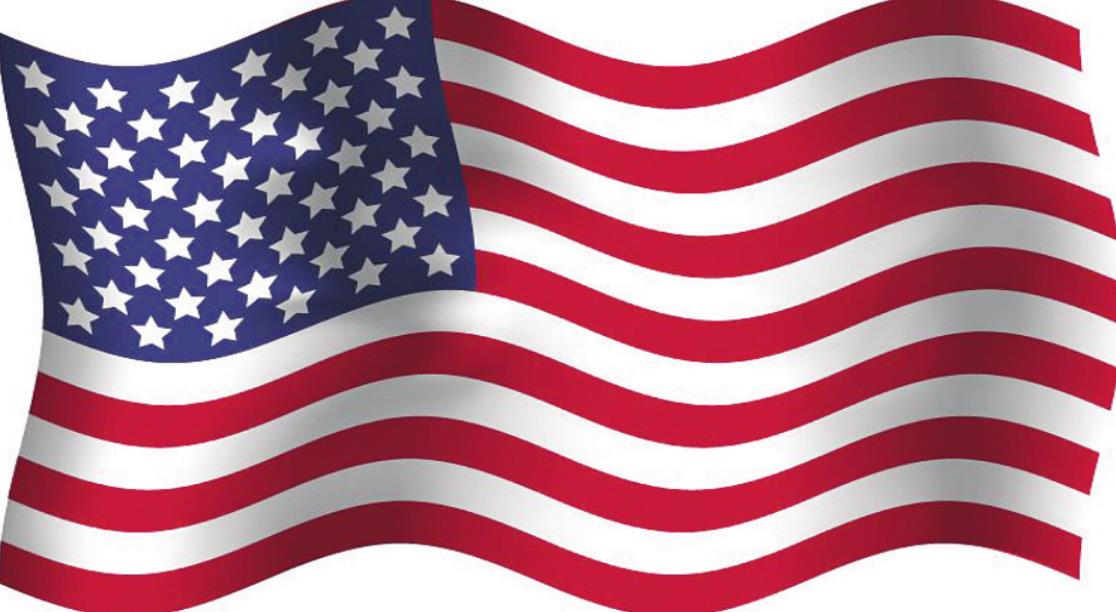 Incoming Presidents
30 Seconds
Name

Club Name 

Signature Project or What is your Club Known For?

When your year is over what would you like to be known for as your year as President?
Area Governors
Mia Delk
Chris Riesen
Eldon Borhofen
Suzanne Vasbinder
Sam Gupta
Randall Crouch
Mallory Lasorso
Laura Randall
Ken Kaplan
District Staff
Teresa Taft – Chief of Staff
Christi Villalobos -- DacDB
Pete Doragh – Training & General Counsel
Don Snyder -- Treasurer
Alfred Current -- Foundation
Richard Hall – District Grants
David Lusty – Global Grants
Gerard Sola -- Membership
Natalia Armstrong – Diversity & Inclsion
District Staff
Vana Prewitt – Public Relations / Image
Cyndi Doragh – Youth Services
Bob Pfeiffer – Disaster Preparedness
Brian Maddox – Rotary Means Business
Tim Rumage --  Environment 
Ladd Waldo – Peace 
Dee Fabry – Literacy
NEEDED – ROTARACT GOVERNOR
2021-2022 Presidential Theme
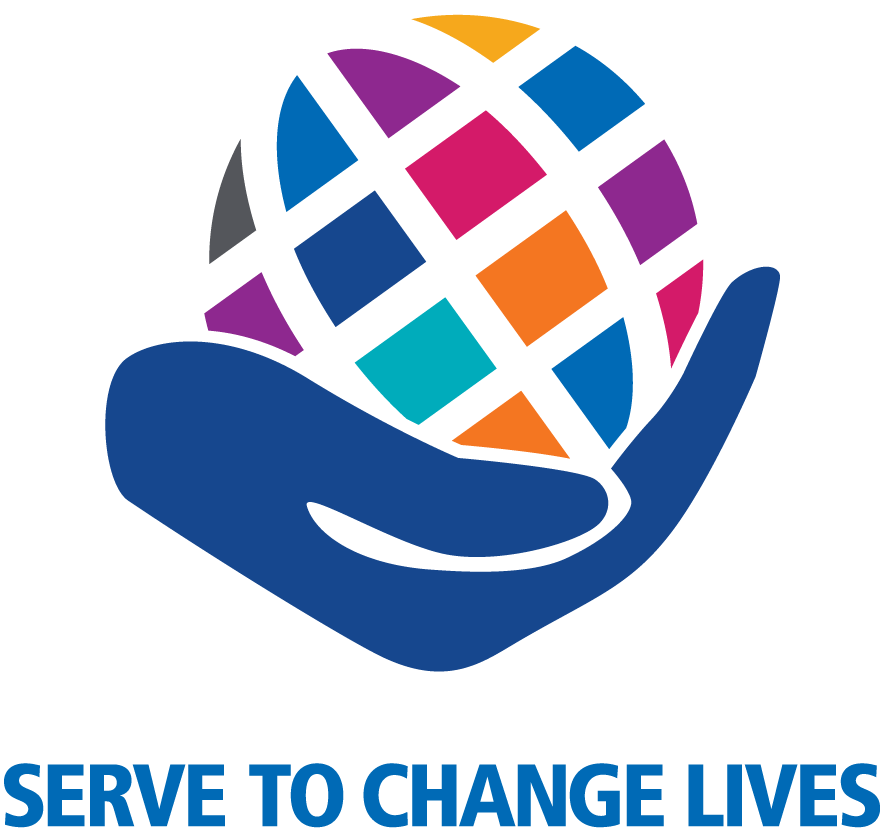 Membership
Gerard Sola
District Membership Chair: 2021 - 2024
Rotary Club of Bonita Beach Sunset
Strategy
Visualize your Club Exercise: Why do members join and existing ones stay?  Refer to “Visualize Your Club” handout
Select a strong membership chair and committee 
Define your membership goals now: Don’t wait until July.
Utilize all Rotary / District Tools: GrowRotary.org / Membership Leads
Strategy
Utilize all Rotary / District Tools: GrowRotary.org / Membership Leads
Rotarianship Program: Exciting new initiative for clubs and our District
Partner with me! The District Membership team is here to assist!
This is just the beginning! Let’s build a solid foundation together!
The Rotary Foundation
Serving to change lives
Our ‘Why’ is ... how we define our ‘What’.
I want to serve so lives 
are changed for the better.
Giving to The Rotary FoundationChanges Lives
I believe that the world can live in peace.
I believe that people should have access to clean water.
I believe that children should come into the world healthy.
I believe that people should be able to read.
Giving to The Rotary FoundationChanges Lives
I believe we should take care of our environment.
I believe that communities should be self sustaining.
I believe that people helping people help people.
I believe that being a Rotarian and using The Rotary Foundation is one of the best ways to change lives.
The Value of a ‘MILLION DOLLARS’
A Polio-free world
 A Peaceful planet
 A disease-free world
 A world that provides clean water for all
 A community of healthy children and families
A literate society
A sustainable environment
A vibrant economic community
A source of money to recover from a disaster
If you believe what I believe, will you join me?D6960 Seven Years – One Million Dollars+
FOUNDATION RESOURCES
District Grant Information is found in DACdb under the GRANT icon.

Global Grant Information is found in My.Rotary.org under the FOUNDATION TAB.

Alfred Current – District Rotary Foundation Chair
704.718.0951  |  acrotary@alfredcurrent.com
$1,000,000 + District 6960
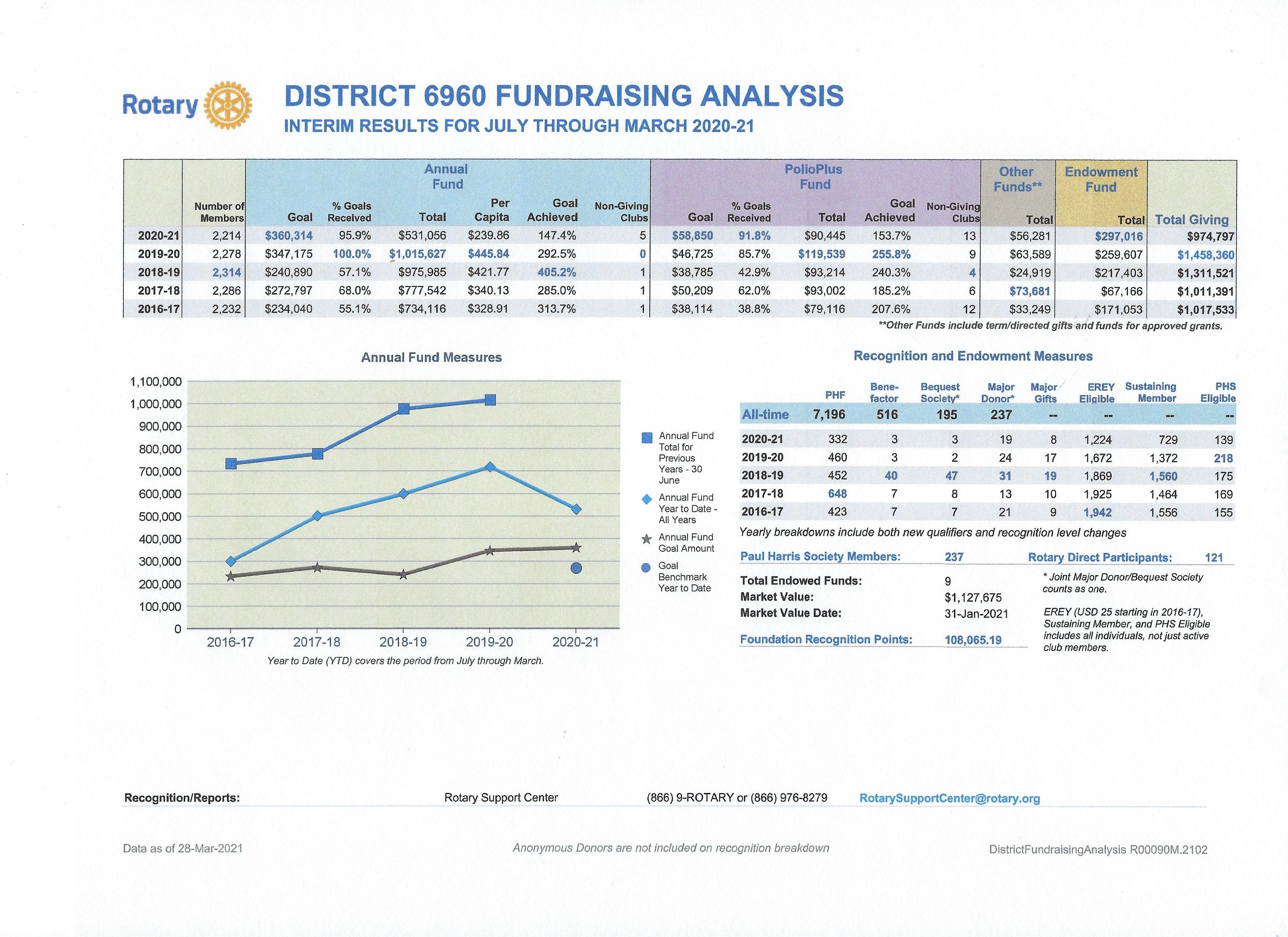 Goals are critical
You are our future.  Your understanding and actions will determine what we can do in three years.  

What will be your 
Foundation Legacy?
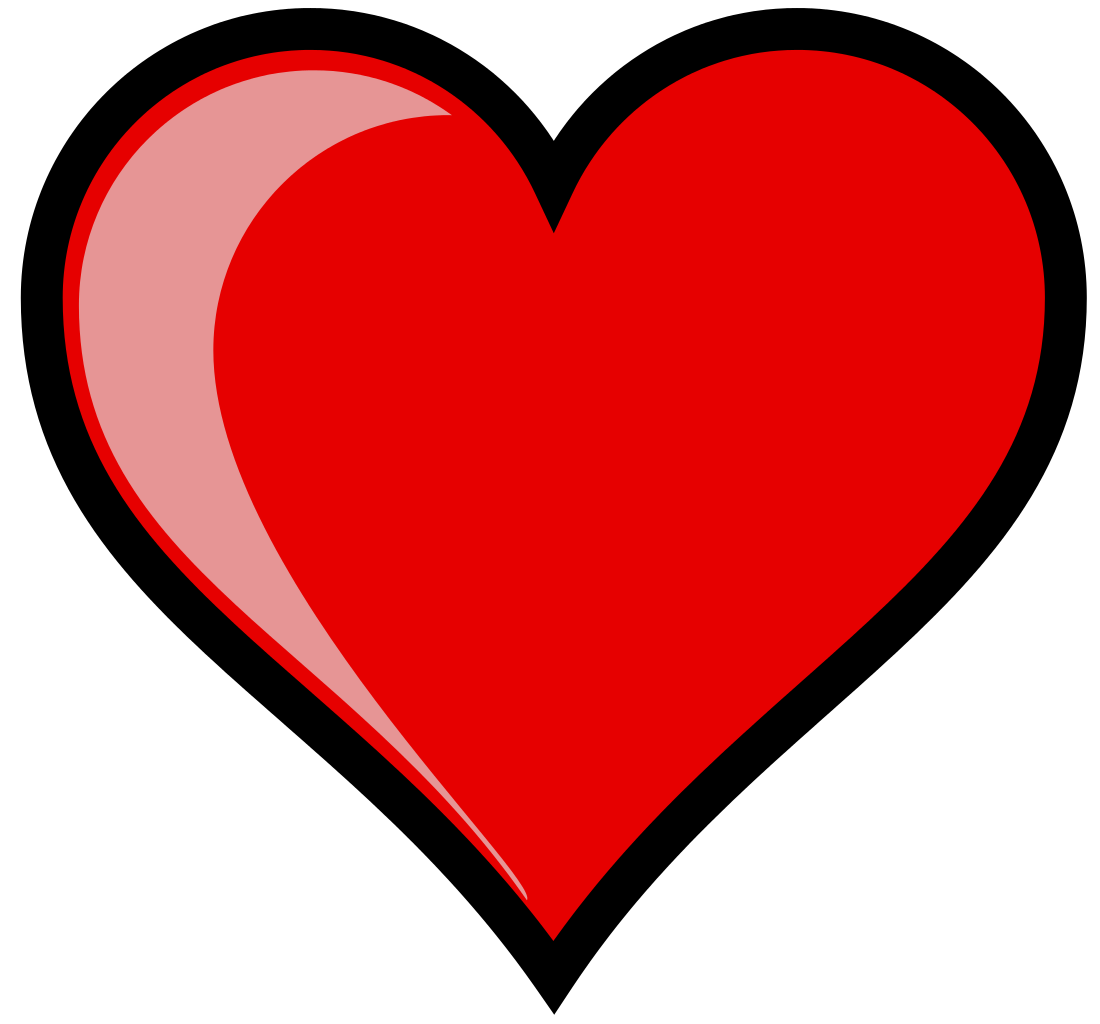 Needed District Culture
Goals in Rotary Club Central -- Annual Fund & PolioPlus 

World Polio Day-October 24th – Polio Bike Ride

Foundation event – get all Rotarians to engage

Send all TRF contributions to The Rotary Foundation in a timely fashion.
Needed District Culture
Send all TRF contributions to The Rotary Foundation in a timely fashion.

Move each Rotarian to their next pin level

Communicate weekly with your Foundation Chair - know your numbers

Include a Foundation Moment EACH WEEK – teach the story.
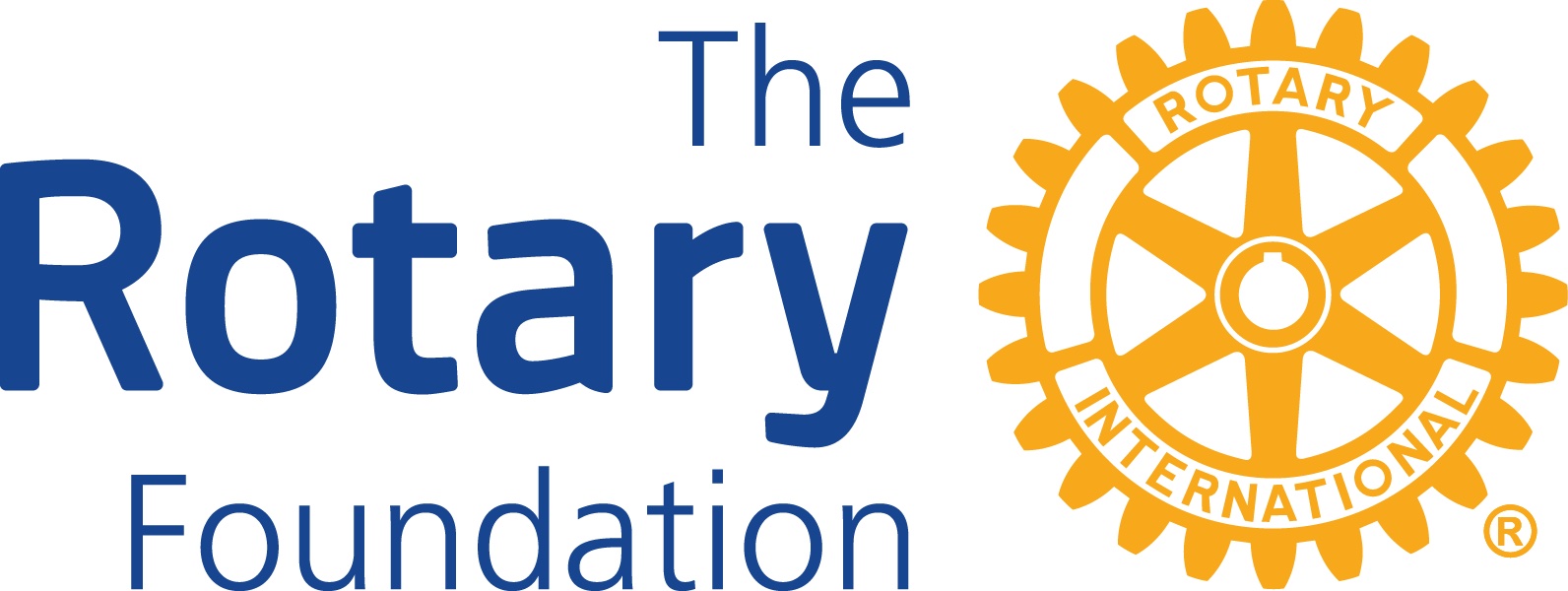 Serving to change lives

Thank you!
Christi Womack Villalobos
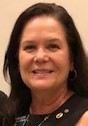 2021-22 District DACdb admin
christiwv@gmail.com
941-315-0635

Questions always welcome. Email is best. Start with me;  if I can’t help you, I’ll find someone who can.

Check your email for a handy how-to guide about the basics to using the powerful dacdb.com tool.
District 6960 Disaster Preparedness
The District Depends on YOU
Why Form a Disaster Committee?
Rotarians are people of Action
Pre-planning and organization will allow you to act when there is a need 
It is too late to plan after a disaster occurs


Be prepared to address the needs of your members in the event they need help
Why Form a Disaster Committee?
Be prepared to address the needs of other Rotarians within the district if they need help


Ability to organize a team to help as second responders for your members, other Rotarians, your community, or other communities in need.
We are Not First Responders
But we can….

Muck houses

Clear debris

Pass out water
Provide supplies

Provide housing
What You Need to Do
Create a Disaster Preparedness Committee (minimum 2 members)
  Document Disaster Committee Chair in DACdb
  Develop a club communication tree
  Use available technical tools to maintain the contact information of all members. (DACDb is an excellent resource)
  Maintain backup tools (paper) recognizing that technology may fail in the event of a disaster
District Coordination
Phone Tree reports needs/resources/status to Club Disaster Committee
Club Disaster Committee reports needs/resources/status to Club President
Club President reports needs/resources/status to Area Governors
Area Governors reports needs/resources/status to District Governor
District Disaster Committee coordinates resources for and between clubs
Disaster Committee
Ken Kaplan --  Lakewood Ranch
Mark Midyett – Lakewood Ranch
Bob Pfeiffer -- Bradenton
Jim Colvin -- Cape Coral
John Henshaw – Sanibel Captiva
Darryl Keys – Charlotte Harbor Sunset
Andy Lyman – Sarasota Sunrise
Neil Snyder – Marco Island Sunrise
Rich Kirschner -- Naples
Governor’s Award
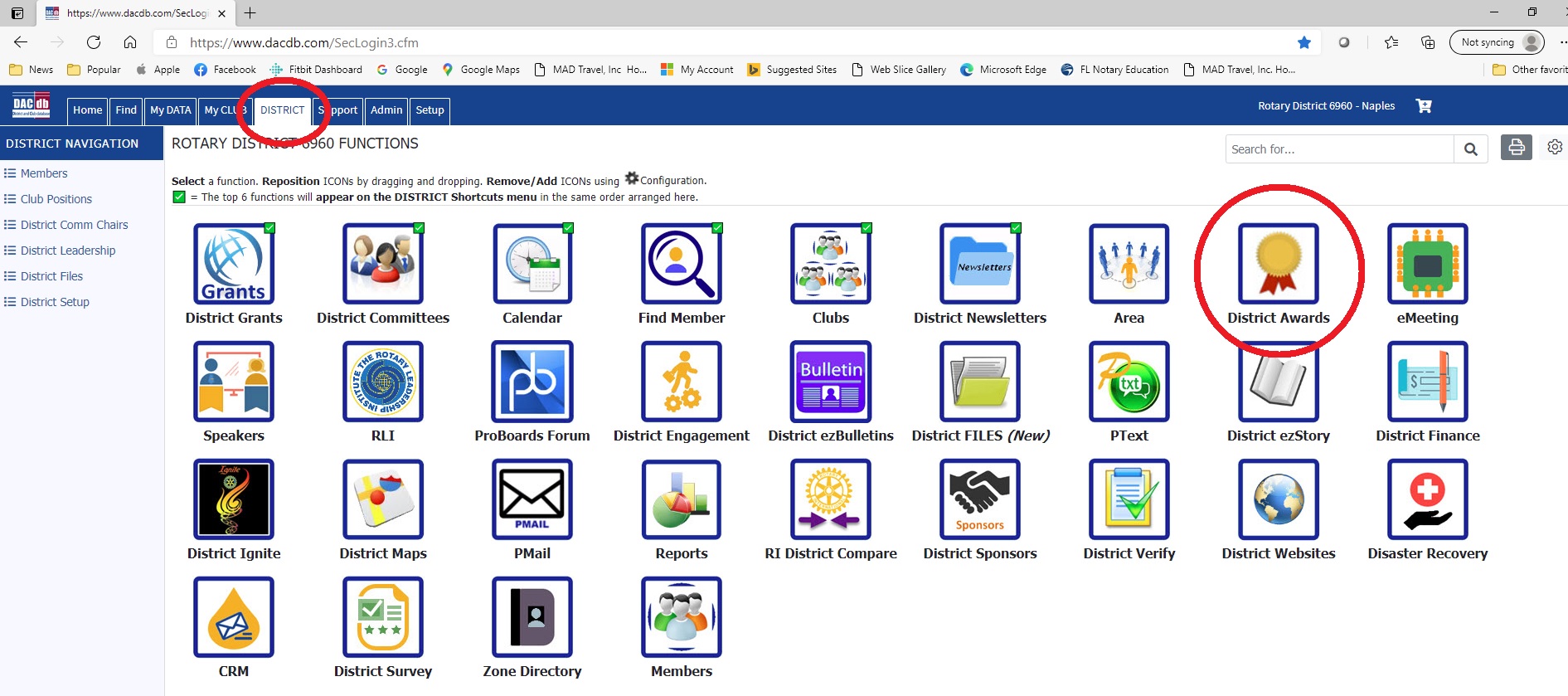 District Awards Page
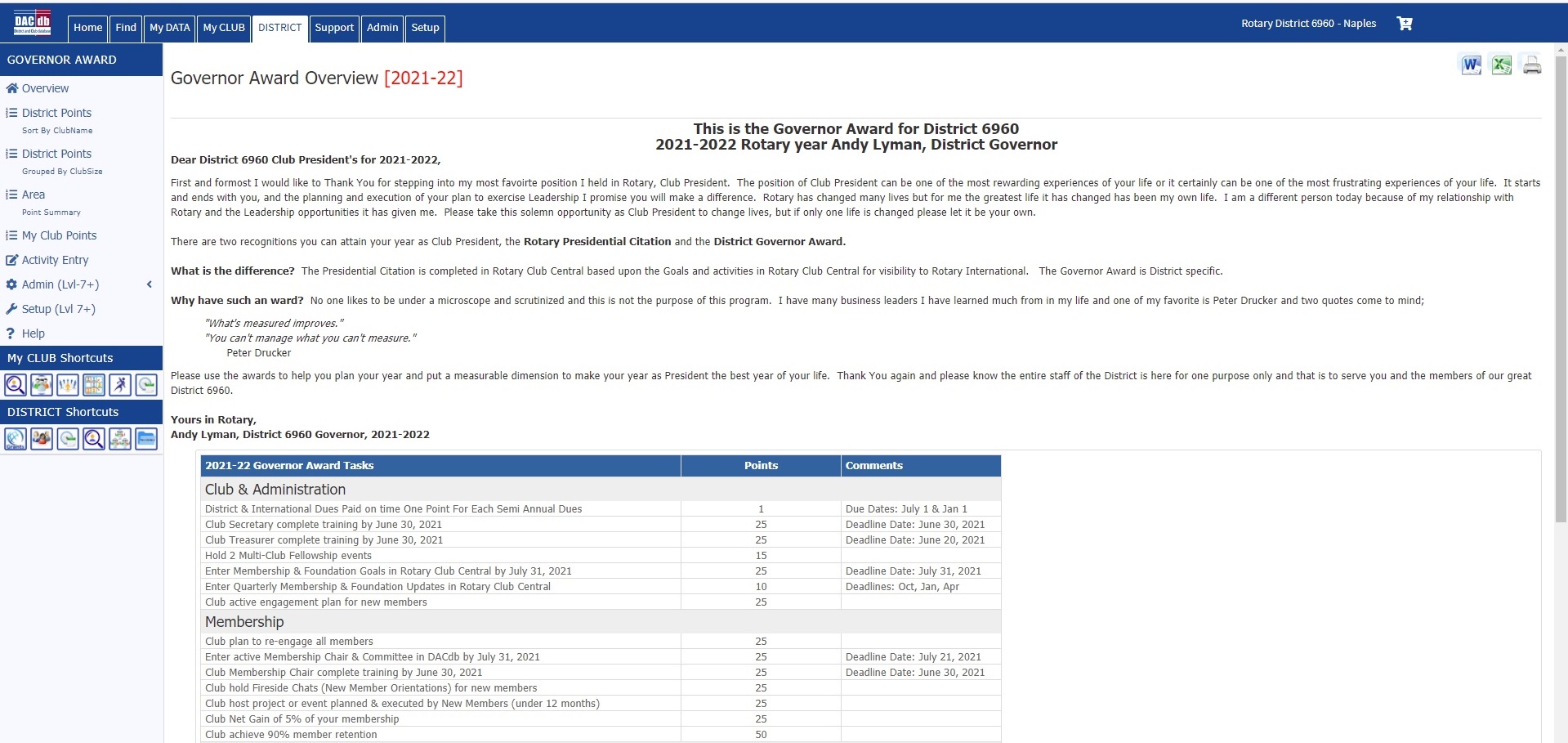 Points System
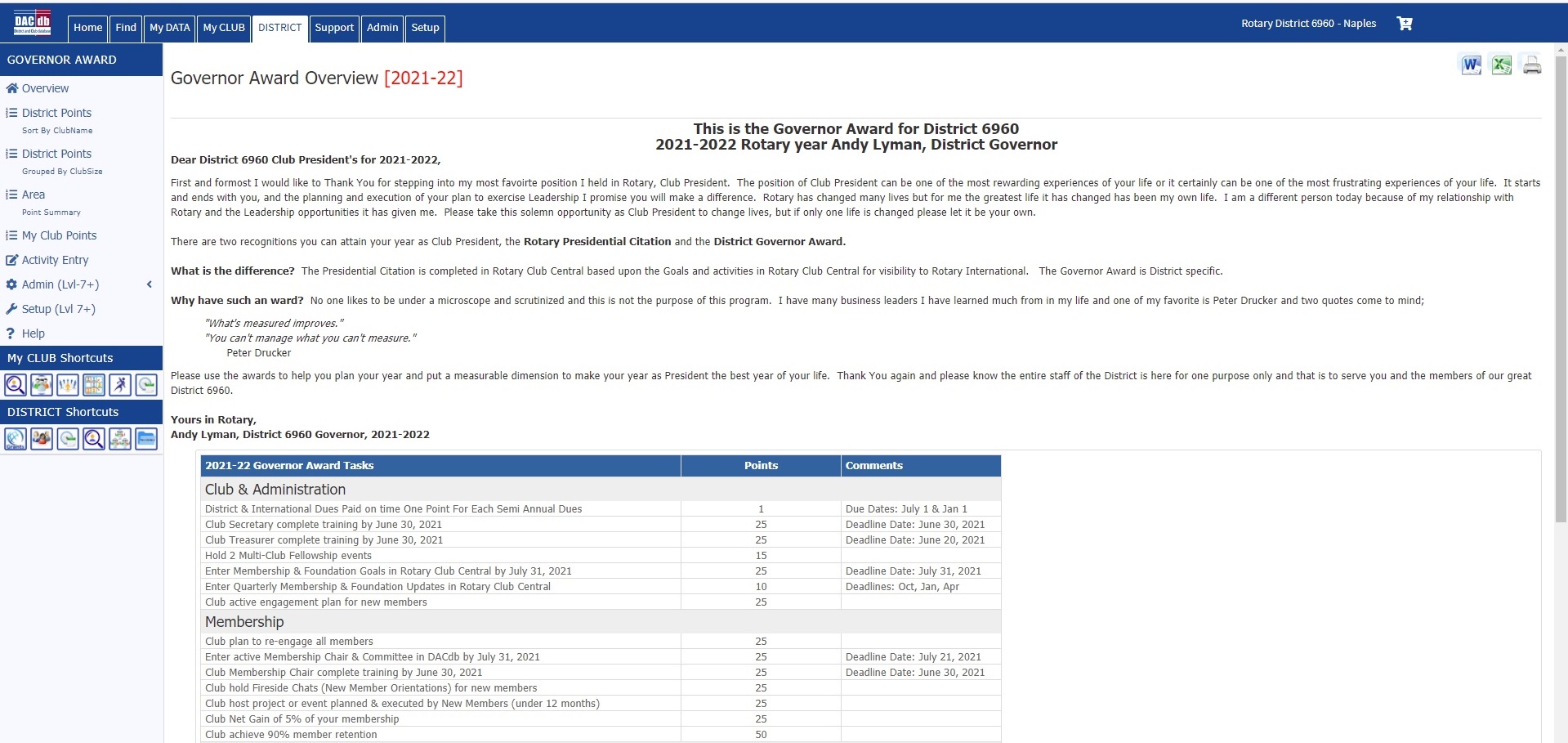 Club Dashboard – Rotary.org
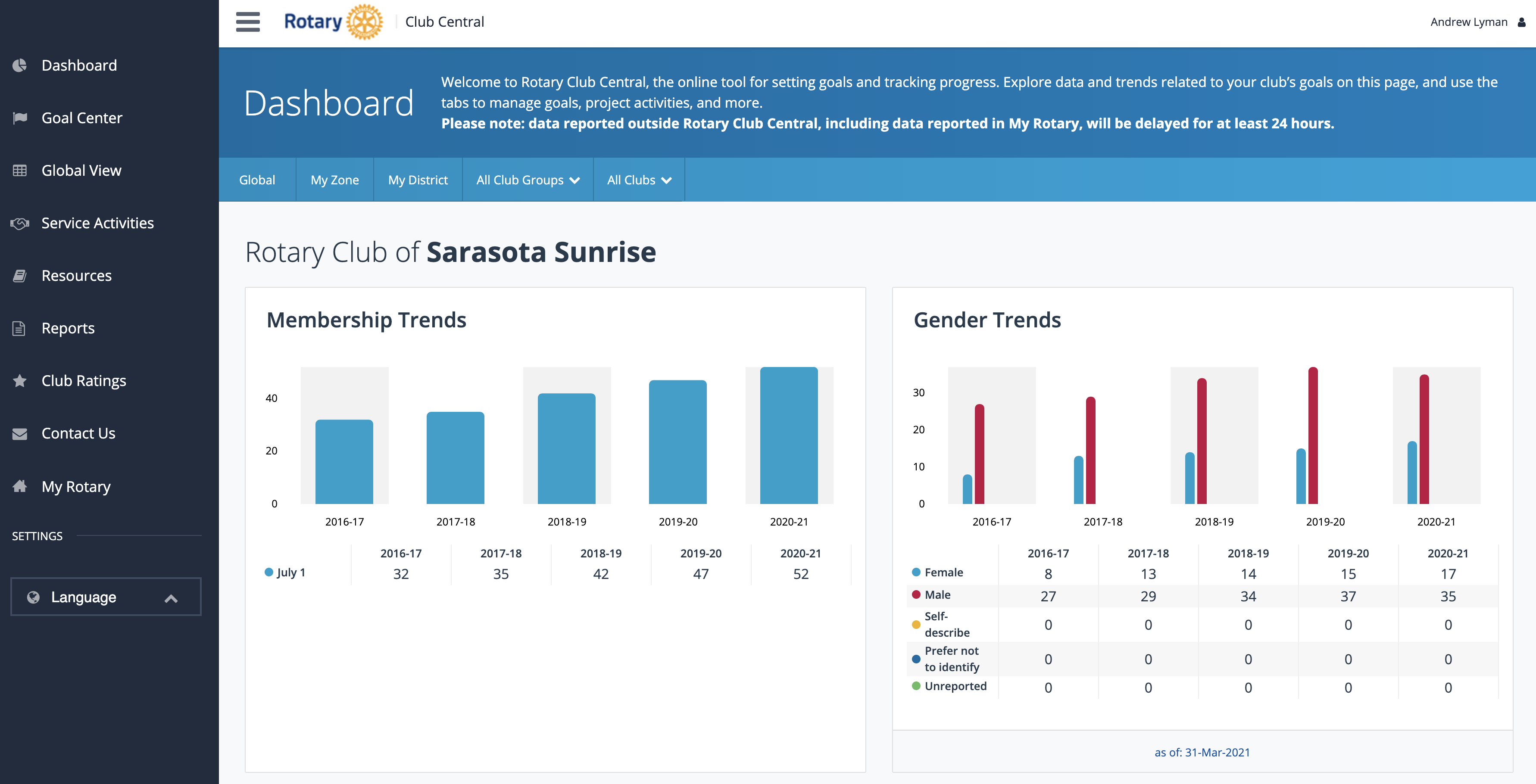 Enter Your Goals - Rotary.org
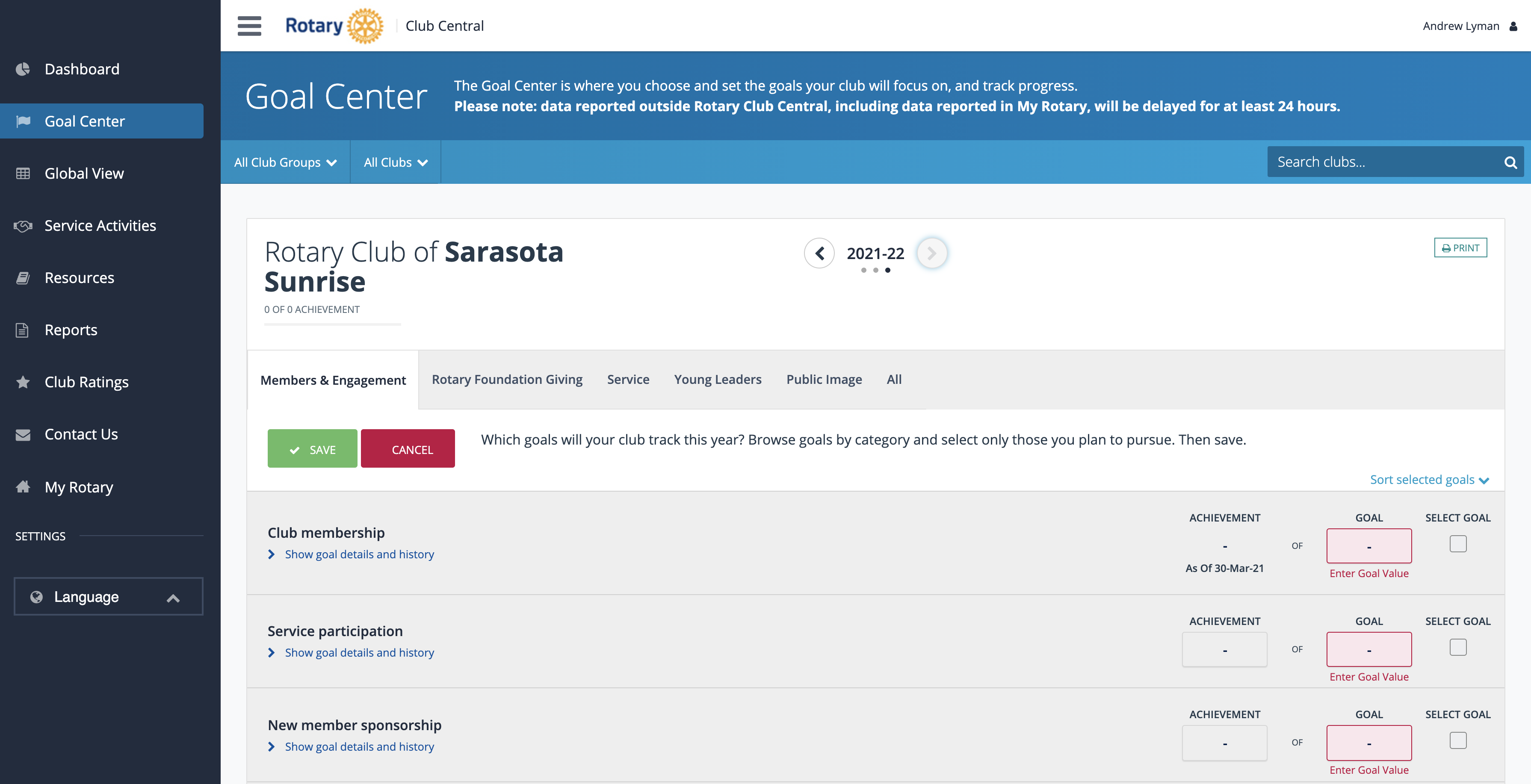 Dist 6960 Public Relations
2021-2022

Vana Prewitt
Incoming PR Chair
[Speaker Notes: Goal for my 10 minutes

Explain the scope of the PR mandate the coming year.
Review roles and responsibilities
Provide specifics on what the PR team will do for clubs, AGs, and committees.
Unveil Gov. Andy’s first District-Wide publicity event]
I Live to Serve
Press
Social Media
Marketing / Publicity
Club Support
PR Events
All District Communications
[Speaker Notes: Previously called Public Image. I personally found this terminology very confusing because PI is only concerned with branding consistency and we need so much more than that.  Standard press releases, radio talk shows, documentation of events, District publicity support for club events, FaceBook ads, web design assistance, review of District communications such as flyers, presentations, event announcements, speeches. 

The purpose for this overhaul is to better support our clubs and leaders
Provide communications that stay on message
Consistent look and feel to District documents]
PR Team and Leadership Roles
Communication, Communication, Communication

PR Team = District & Club support

AG & Presidents

Committee Chairs
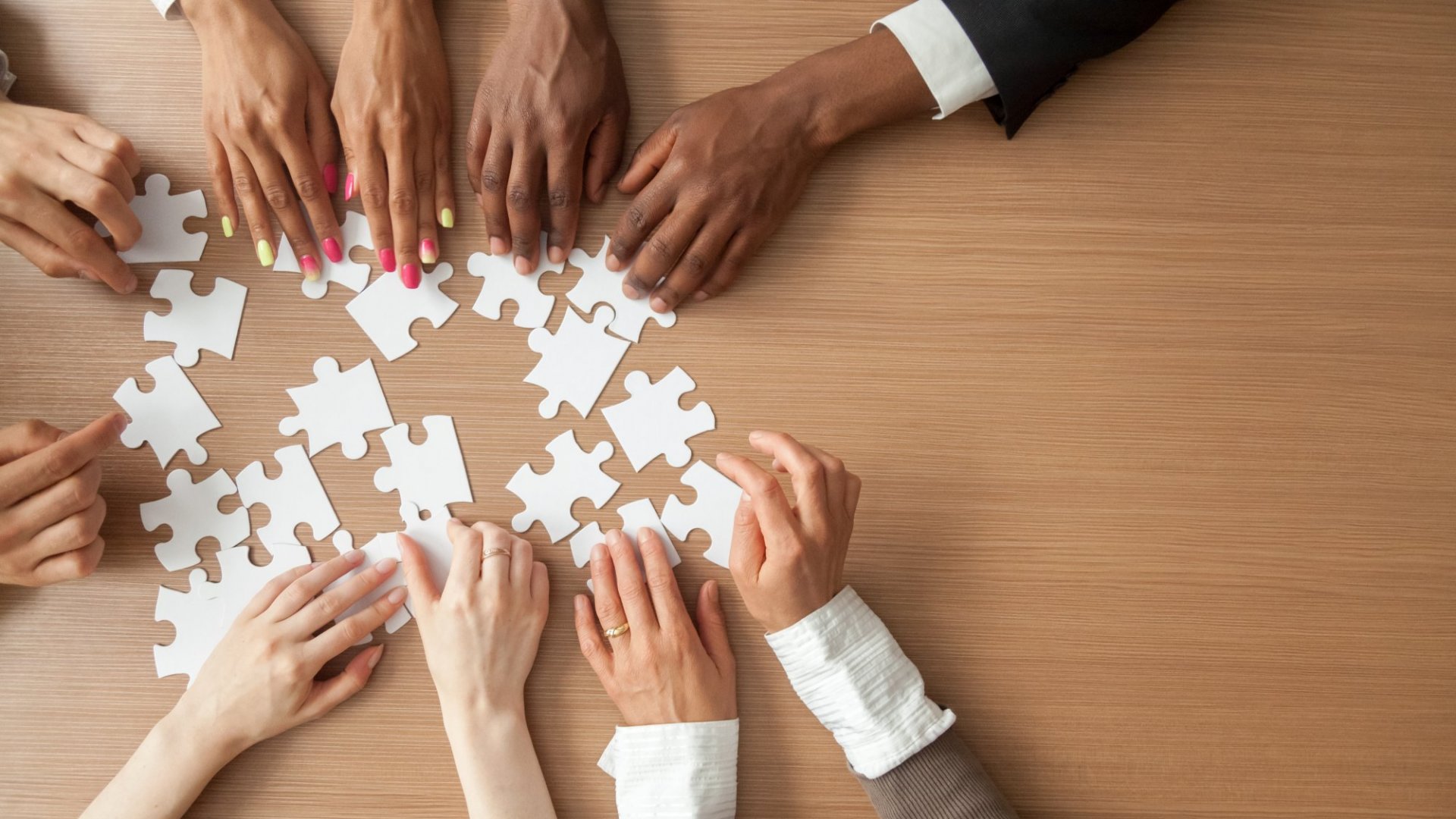 [Speaker Notes: PR team 


Get your message in front of the intended audience. Lots more coverage in social media, where young people get their information.  Provide support for producing effective PR materials.  Liaison to the press, arrange for interviews, assist with graphic designs, Rotary brand logos for each club. Review materials and provide coaching for RI branding.


Area Governors, Committee Chairs
Stay connected to the PR team on behalf of your clubs.  Plan for Publicity in all things you do.]
Public Event #1
Nursing Home Parade			      July 4th, 2021
Participating Rotary Clubs		       
Florida State Ombudsman
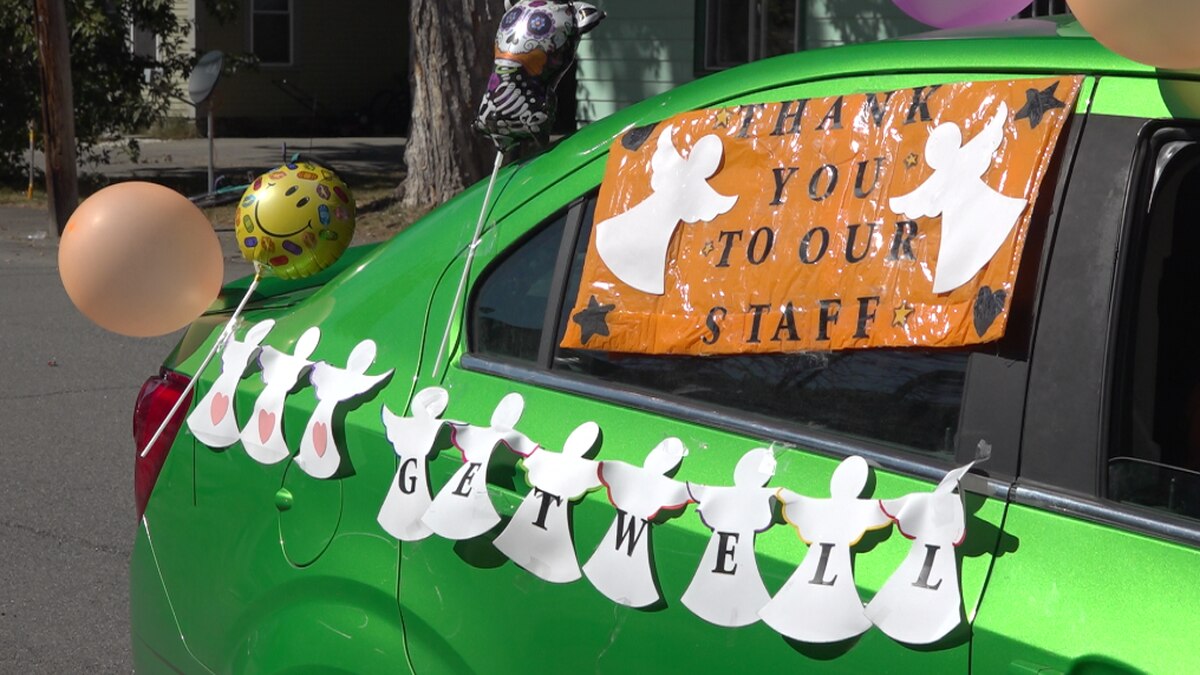 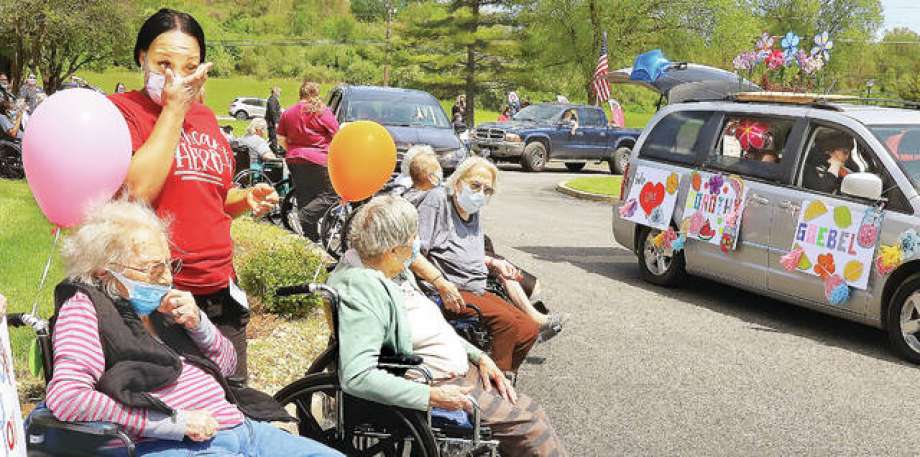 [Speaker Notes: Open to any Rotarian or Rotary club.
Events will be scheduled throughout the day in each area choosing to participate to permit photo ops for both organizations trying to recruit members. 
Groups (one club, two or more) partner with an Ombudsman to identify suitable nursing homes and long term care facilities for the visit

Rotarians provide balloons, refreshment, party favors (American flags? Patriotic accessories?)
Public, friends, family, Rotarians, and Ombudsmen participate
Active engagement with the media through social media
Advance publicity and day of coverage

Do good event with a deliberate PR angle
Gets great media coverage
Decorate cars
Consider musical routine with boom box
Souza music

Let me know if your club wishes to participate and PR will match you with an ombudsman to work out the details.]
Youth Service
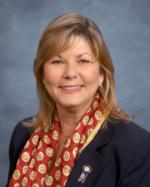 Cyndi Doragh
239-357-5758
cdoragh@ironridgeinsurance.com
Litter Pick Up
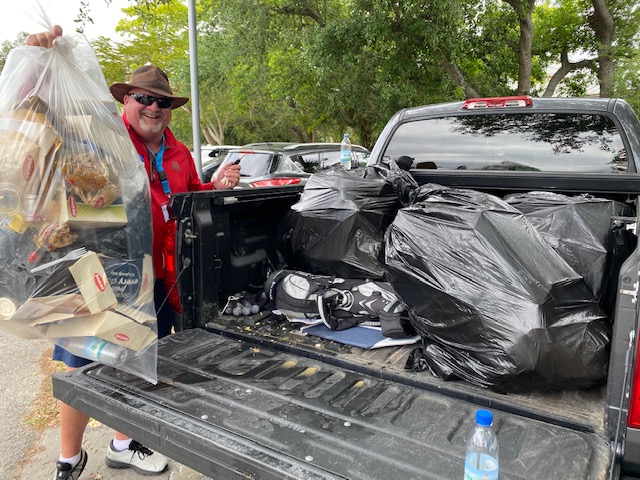 District Training – Re-Imagined
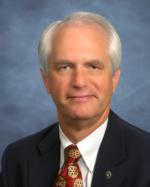 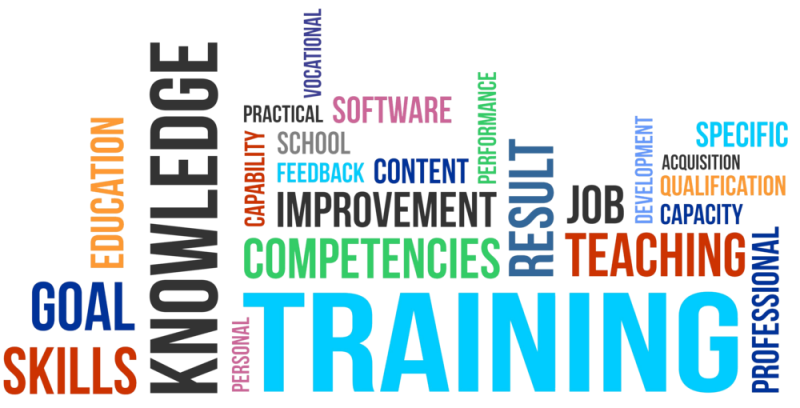 Pete Doragh
pete.doragh@doraghlawfirm.com
239-357-5785
7th Area of Focus - Environment
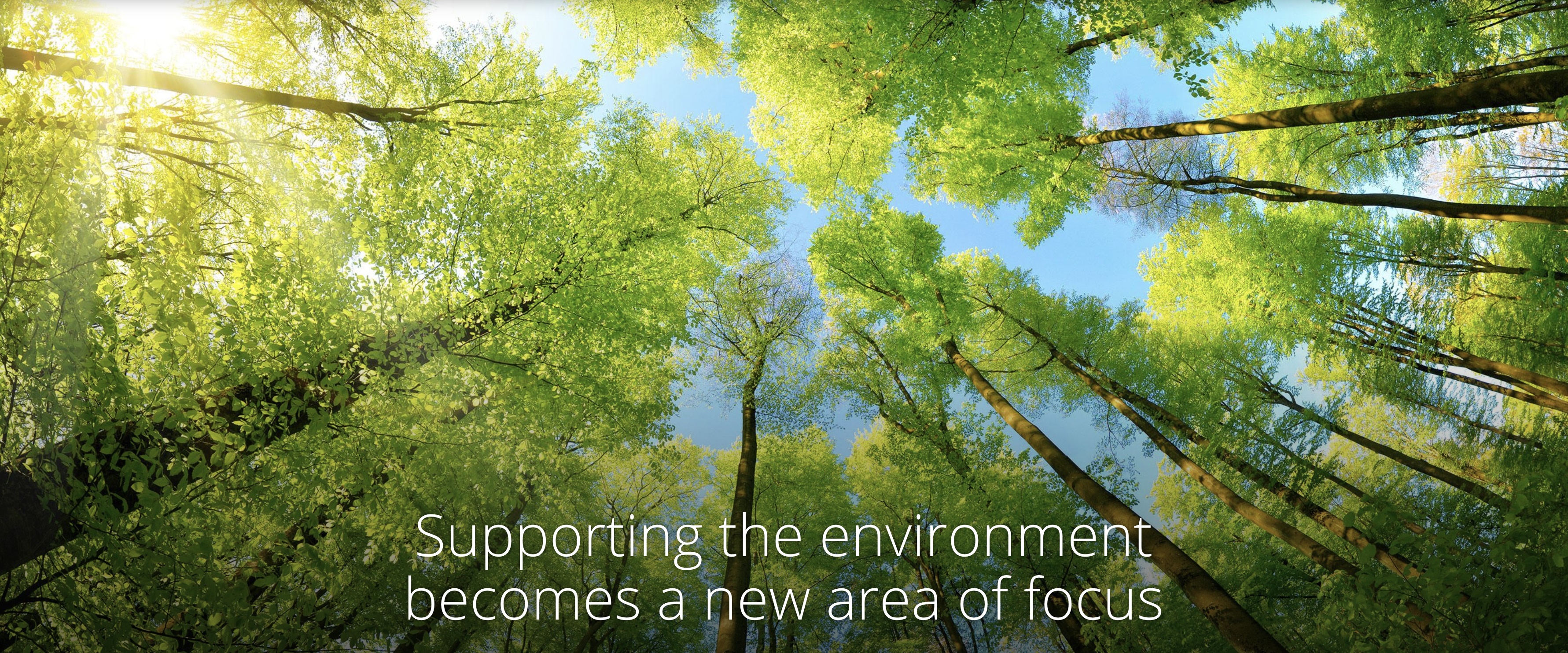 Rotary Means Business
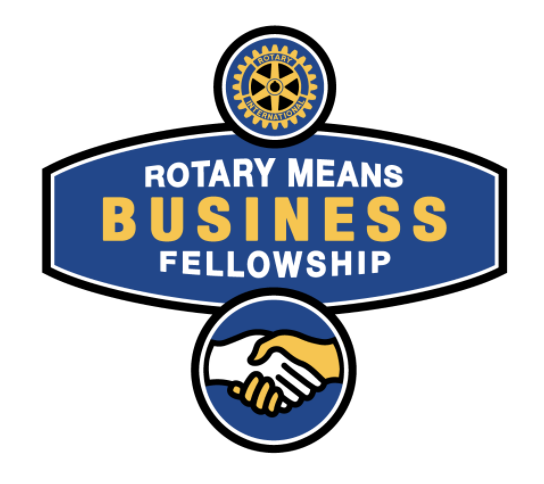 District Conference 2022aboard
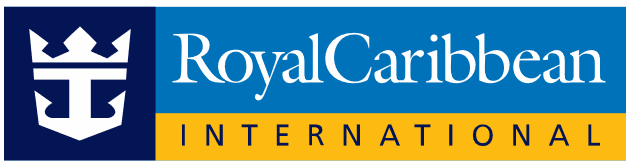 Freedom of the Seas
May 20-23, 2022
3-Night Bahamas & Perfect Day Cruise
Miami – Perfect Day at Coco Bay, Bahamas – Nassau, Bahamas - Miami
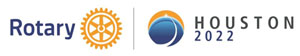 June 4-8, 2022Houston, TX
Houston RI Convention (houstonri2022.org)
John Smarge, The Rotary Club of Naples
Chairman of the 2022 RI Convention Committee
[Speaker Notes: 2022 Rotary International Convention
June 4-8, 2022
Houston, TX
 
Save-the-date now so we can encourage as many Rotarians from District 6960 to attend IN PERSON!
Our own John Smarge, Past Rotary International Director and member of The Rotary Club of Naples, is serving as Chairman of the 2022 Houston Convention Committee. We would love to have a big contingent there to represent our District and to support John.
 
Registration will open up during this year’s 2021 Virtual Convention in Taipei, Taiwan. Dates are June 12-16, 2021. Make sure to log on to watch this year’s convention and to learn how to register for Houston.
 
District 6960 is working on a room block so as many as possible from our District can stay at the same hotel. We don’t have any details right now but stay tuned. As soon as they are available, we’ll let you know.
 
Please bookmark www.houstonri2022.org and check back often for updates!]
2022 Convention in Houston
Save the dates June 4-8

Registration will open up during this year’s 2021 Virtual Convention in Taipei

Please bookmark www.houstonri2022.org and check back often for updates!
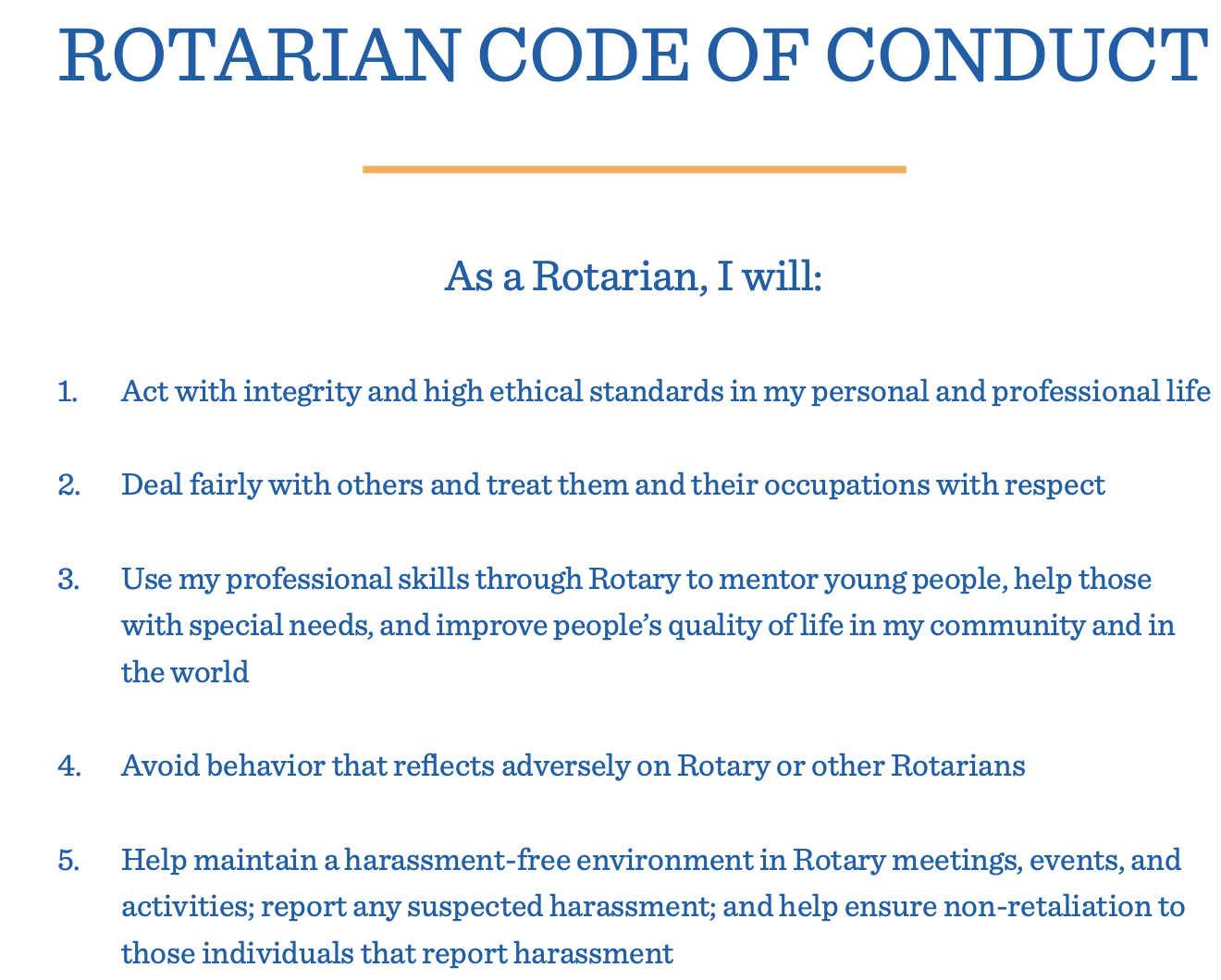 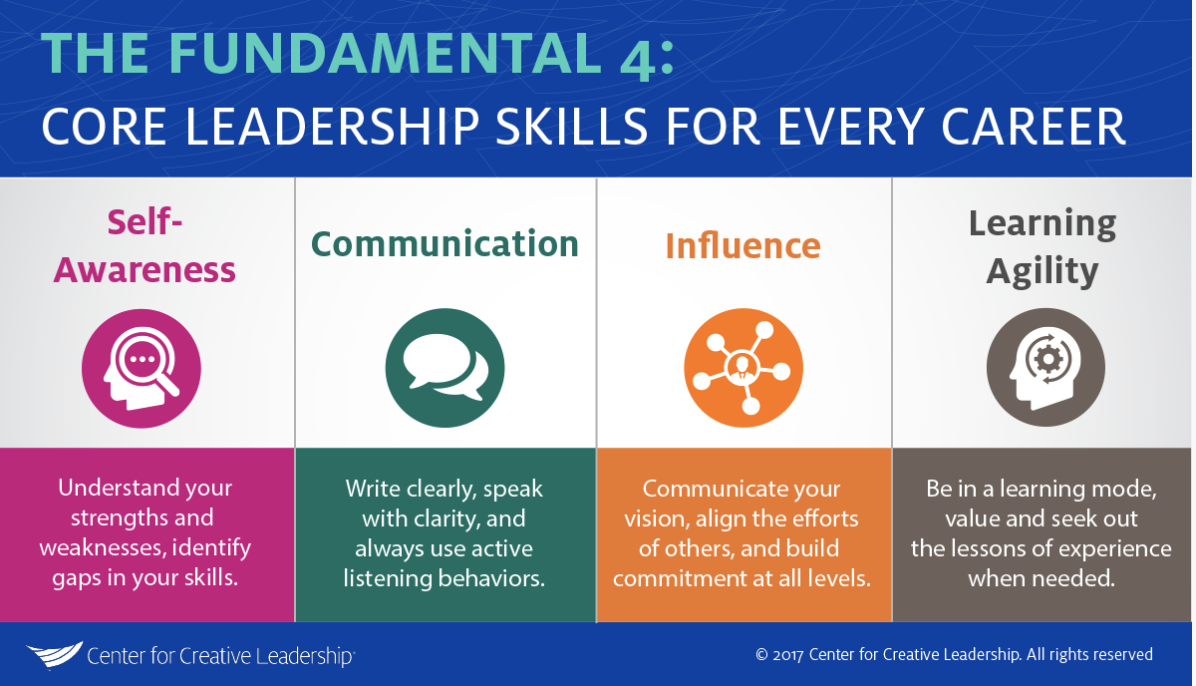 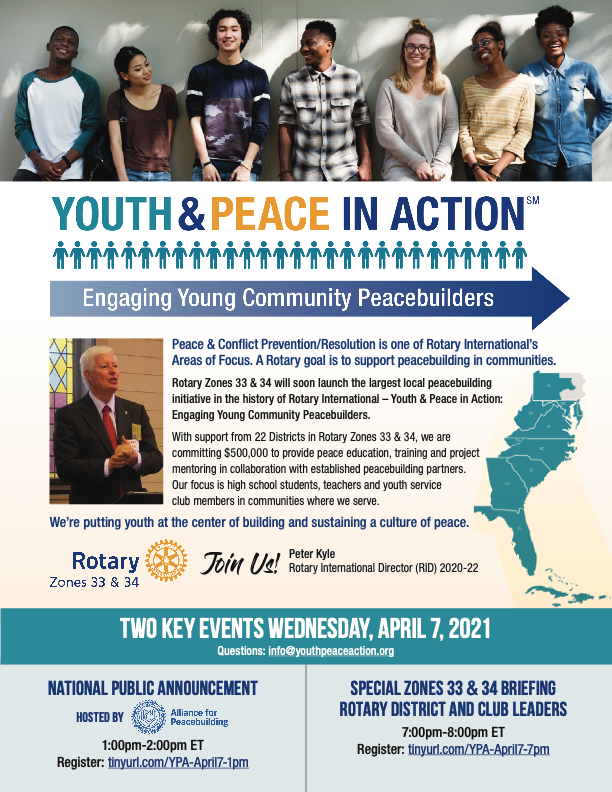